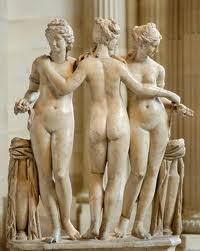 NEOCLASICISMO
ÍNDICE
CARACTERÍSTICAS. EL TEATRO
NOVELA
DEFINICIÓN Y ETAPAS
CARACTERÍSTICAS
TEATRO NEOCLÁSICO
GÉNEROS
EL ENSAYO NEOCLÁSICO
EL ENSAYO EN FRANCIA
EL ENSAYO EN EUROPA
CARACTERÍSTICAS
NOVELA INGLESA
JONATHAN SWIFT
NOVELA FRANCESA
ROMANTICISMO
ÍNDICE
DEFINICIÓN Y ETAPAS
ETAPA ESTÉTICA DEL SIGLO XVIII QUE SUPONE UNA VUELTA A LOS VALORES DE LA CULTURA CLÁSICA Y EL RENACIMIENTO.
ETAPAS: 
POSBARROCO: PRIMERA MITAD DE SIGLO, CONTINUIDAD DE LA LITERATURA BARROCA  SIN ORIGINALIDAD.
NEOCLASICISMO: SURGE A FINALES DEL SIGLO XVII CON EL RACIONALISMO, APROVECHANDO EL CLASICISMO FRANCÉS, PERO SE DESARROLLA EN EL SIGLO XVIII CON LA ILUSTRACIÓN. EN ESPAÑA A MITAD DE SIGLO.
PRERROMANTICISMO: FINALES DEL SIGLO. SE DA IMPORTANCIA AL SENTIMIENTO FRENTE A LA RAZÓN Y EL INDIVIDUALISMO. LAS REGLAS CLÁSICAS SE VAN LIBERANDO.
CARACTERÍSTICAS
PREDOMINIO DE LA RAZÓN.
VUELTA A LAS REGLAS Y GÉNEROS CLÁSICOS.
ILUSTRACIÓN: MOVIMIENTO IDEOLÓGICO Y POLÍTICO QUE SE BASA EN LA RAZÓN Y EL EMPIRISMO. SE PRETENDE GOBERNAR DESDE EL DESPOTISMO ILUSTRADO, PERO BUSCANDO EL PROGRESO DE LAS CLASES POPULARES.
FINALIDAD DIDÁCTICA.
ESTILO: SENCILLEZ.
GÉNEROS: PREDOMINA EL ENSAYO, COMO MEDIO PARA TRANSMITIR SU IDEOLOGÍA Y LA ENSEÑANZA. PERO TAMBIÉN SE CULTIVAN LA NOVELA, EL TEATRO Y LA POESÍA BAJO EL SOMETIMIENTO DE LAS REGLAS Y LA FINALIDAD DIDÁCTICA.
TEATRO NEOCLÁSICO
PERVIVENCIA DEL TEATRO BARROCO EN PRIMERA MITAD DE SIGLO.
CARACTERÍSTICAS:
LA RAZÓN ES LA BASE DEL TEATRO NEOCLÁSICO.
IMITAN LA REALIDAD Y EL TEATRO CLÁSICO.
BUSCAN LA VEROSIMILITUD Y EL SENTIDO DIDÁCTICO.
PARA ELLO SIGUEN LAS UNIDADES CLÁSICAS: ACCIÓN, LUGAR Y TIEMPO. POÉTICA DE ARISTOTELES O LUZÁN.
GÉNEROS: COMEDIA Y TRAGEDIA. DESDE MEDIADOS DE SIGLO SURGE LA COMEDIE LARMOYANTE O COMEDIA LACRIMÓGENA (DIDEROT CON LES BIJOUX INDISCRETS O JOVELLANOS CON EL DELINCUENTE HONRADO) O AL FINAL DE SIGLO LA TRAGEDIA DE TERROR DE QUINTANA Y CIENFUEGOS, ANTECEDENTE DEL DRAMA ROMÁNTICO.
GÉNEROS
COMEDIA
TRAGEDIA
SUCESOS CÓMICOS CON FINAL FELIZ.
PERSONAJES DE CLASE BAJA  O MEDIA.
CRÍTICA SOCIAL: MATRIMONIO DE CONVENIENCIA, COSTUMBRES…
VEROSIMILITUD, ESTILO SENCILLO: PROSA O ROMANCE.
AUTORES Y OBRAS: MARIVAUX, BEAUMARCHAIS ( EL BARBERO DE SEVILLA, LAS BODAS DE FÍGARO), GOLDONI, MORATÍN (EL SÍ DE LAS NIÑAS)
SUCESOS TRÁGICOS CON FINAL  MORTAL: CATARSIS. 
HÉROES O PERSONAJES DE ALTA CONDICIÓN SOCIAL.
CRÍTICA POLÍTICA: AMBICIÓN.
ESTILO ELEVADO: ROMANCE HEROICO O EN FRANCIA PAREADO DODECASÍLABO.
AUTORES: VOLTAIRE (ZAIRE), JOVELLANOS (PELAYO), LÓPEZ DE AYALA (LA NUMANCIA DESTRUIDA), CADALSO (SOLAYA O LOS CIRCASIANOS)..
NOVELA
CARACTERÍSTICAS:
DOS TIPOS: DIDÁCTICA, DE TIPO HUMORÍSTICO Y SATÍRICO, VINCULADA CON LA ILUSTRACIÓN; SENTIMENTAL: PRETENDE EMOCIONAR Y PREPARA EL CAMINO DEL ROMANTICISMO.
SE AVANZA EN LA TÉCNICA DE DESCRIPCIÓN DE AMBIENTES Y PERSONAJES.
INFLUENCIA DE CERVANTES Y EL QUIJOTE: INDIVIDUALIZACIÓN DE PERSONAJES, PARODIA DE GÉNEROS Y HUMOR: FIELDING (DON QUIXOTE IN ENGLAND) WIELAND (DON SILVIO DE PEDRALVA), EL PADRE ISLA (FRAY GERUNDIO), SWIFT, DEFOE, SMOLLET, STERNE.
NOVELA INGLESA
SUPONE EL NACIMIENTO DE LA NOVELA BURGUESA REFLEJO DE LA FLORECIENTE SOCIEDAD INGLESA.
AUTORES:
DEFOE (1660-1731): ROBINSON CRUSOE. SIMBOLIZA LA LUCHA DEL HOMBRE CONTRA LA NATURALEZA A TRAVES DE DISTINTOS NAUFRAGIOS DETALLADOS A TRAVÉS DE UN NARRADOR PROTAGONISTA. MOLL FLANDERS: CUENTA AUTOBIOGRÁFICAMENTE EL ASCENSO DE ESTA JOVEN DESDE LA ESCALA SOCIAL MÁS BAJA (NOVELA PICARESCA).
RICHARDSON (1689-1761): CREA LA NOVELA SENTIMENTAL DE TIPO EPISTOLAR, TRAMA FOLLETINESCA Y TEMA DE LA HONRA (PAMELA, CLARISSA).
FIELDING (1707-1754): TOM JONES QUE RELATA LAS AVENTURAS DE UN CHICO HUÉRFANO.
LAURENCE STERNE (1713-1768) VIDA Y OPINIONES DEL CABALLERO TRISTAN SHANDY. OTROS: SMOLLETT, GOLDSMITH.
JONATHAN SWIFT1667-1745 N
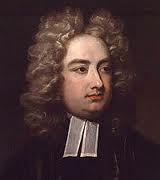 IRLANDÉS QUE INTERVIENE EN LA VIDA PÚBLICA Y EN POLÍTICA.
SACERDOTE ANGLICANO.
EMPIEZA DIRIGIENDO UN PERIÓDICO.
INICIA SU CARRERA CON CUENTO DE UNA BARRICA Y POEMAS.
LOS VIAJES DE GULLIVER: (1722-1726) NARRADOR PROTAGONISTA, QUE REPRESENTA LA MENTALIDAD BURGUESA RACIONALISTA DE LA ÉPOCA. NOVELA DE VIAJES CON LUGARES FANTÁSTICOS QUE SE PRESENTAN COMO REALES. PARODIA LOS LIBROS DE VIAJE. INTENCIÓN  DE SÁTIRA POLÍTICA. VEROSIMILITUD, SENCILLEZ Y HUMOR.
JANE AUSTIN (1775-1817): AUTORA DE TRANSICIÓN. ORGULLO Y PREJUICIO. DESCRIBE MAGISTRALMENTE EL AMBIENTE RURAL Y CARACTERIZA CON DESTREZA LA SICOLOGÍA FEMENINA EN TORNO AL TEMA DEL MATRIMONIO Y EL AMOR.
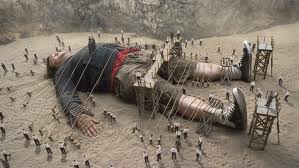 NOVELA FRANCESA
ANTOINE PREVOST (1697-1763): MANON LESCAUT, TACHADA DE INMORAL.
SAINT PIERRE (1737-1814): PABLO Y VIRGINIA; DOS JÓVENES CRIADOS EN LA NATURALEZA DE LA ISLA DE SAINT MAURICE.
CHORDELOS DE LA CLOSE (1741-1803): LAS AMISTADES PELIGROSAS: NOVELA EPISTOLAR QUE NARRA LA CONQUISTA DE UN LIBERTINO DE LA DECENTE MADAME TOURVEL Y LA JOVEN CECILE Y SU FINAL TRÁGICO CON COMPLEJIDAD SICOLÓGICA Y PERSPECTIVISMO.
MONTESQUIEU: CARTAS PERSAS.
ROUSSEAU: EL EMILIO, NOVELA FILOSÓFICA Y PEDAGÓGICA.
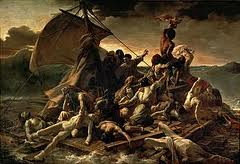 ROMANTICISMO
ÍNDICE
CARACTERÍSTICAS. 
POESÍA ALEMANA Y FRANCESA
POESÍA  Y LITERATURA INGLESA
DEFINICIÓN Y CRONOLOGÍA
CARACTERÍSTICAS
ROMANTICISMO ALEMÁN
LA POESÍA ALEMANA
POESÍA FRANCESA
PRIMERA GENERACIÓN
SEGUNDA GENERACIÓN
KEATS
BYRON
LA NOVELA HISTÓRICA
DEFINICIÓN Y CRONOLOGÍA
DEFINICIÓN: MOVIMIENTO ARTÍSTICO CUYA NUEVA VISIÓN DEL MUNDO SE CENTRA EN LA SUBJETIVIDAD. NACE COMO UNA REPUESTA ARTÍSTICA ANTE LA CRISIS DEL ANTIGUO RÉGIMEN Y COMO REFLEJO DEL DESEO DE LIBERTAD DE LA CLASE BURGUESA. SE EXPRESA EL MOVIMIENTO A TRAVÉS DE LA EXALTACIÓN Y ORIGINALIDAD.
CRONOLOGÍA: EN INGLATERRA Y ALEMANIA (STURM UND DRANG) A FINALES DEL SIGLO XVIII. EN EL PRIMER TERCIO DEL SIGLO XIX EN FRANCIA, ITALIA Y ESPAÑA (1833-1844).
CARACTERÍSTICAS
SUBJETIVIDAD: EXPRESA LA INDIVIDUALIDAD Y LOS SENTIMIENTOS FRENTE A LA RACIONALIDAD Y REALIDAD.
FUGA DE LA REALIDAD: EN EL TIEMPO (TEMAS HISTÓRICOS) EN EL ESPACIO (LUGARES REMOTOS Y EXÓTICOS).
NACIONALISMO.
ORIGINALIDAD FRENTE A LA IMITACIÓN CLÁSICA POR PRIMERA VEZ EN LITERATURA.
NO SIGUEN LAS REGLAS CLÁSICAS.
BORRAN LAS DIFERENCIAS ENTRE LOS GÉNEROS.
NUEVOS TEMAS: AMOR COMO SENTIMIENTO SUBLIME, PAISAJE COMO ESTADO DE ÁNIMO, LA NOCHE Y LO SOBRENATURAL, EL SATANISMO, LA REBELDÍA CON PERSONAJES FUERA DE LA LEY (REO, BANDIDO, PIRATA…), EXALTACIÓN DE LA MUERTE, LUGARES EXÓTICOS Y TIEMPO HISTÓRICO (EDAD MEDIA)…
DOS TENDENCIAS:
TRADICIONAL: CONSERVADOR, AFÍN AL ANTIGUO RÉGIMEN. MARTÍNEZ DE LA ROSA, ZORRILLA, CHATEAUBRIAN.
LIBERAL: PROGRESISTA E INDIVIDUALISTA. BYRON, ESPRONCEDA.
ROMANTICISMO ALEMÁN
SCHILLER (1759-1805): CREA EL TEATRO MODERNO ALEMÁN PRESENTANDO CONFLICTOS DEL ALMA, CON AMBIENTACIÓN HISTÓRICA (DRAMA HISTÓRICO) CON FINALIDAD REVOLUCIONARIA. D. CARLOS, GUILLERMO TELL.
GOETHE: (1749-1832). 
ETAPA PRERROMÁNTICA: WERTHER (1774), NOVELA EPISTOLAR, QUE ACABA CON EL SUICIDIO DEL PROTAGONISTA.
FAUSTO (1808-1832) TRAGEDIA QUE TRATA DEL MITO CON GRAN PROFUNDIDAD FILOSÓFICA
LA POESÍA ALEMANA
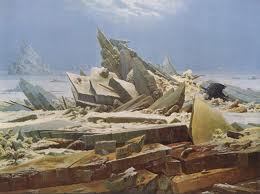 CARACTERÍSTICAS:
ANTECEDENTE: STURM UND DRANG.
PROMOCIÓN DE REVISTAS: ATHENAEUM DE LOS SCHLEGEL.
SHLEGEL PROMUEVE UNA POESÍA DE INSPIRACIÓN MEDIEVAL, LIBRE DE INFLUENCIA CLÁSICA.
HÖLDERLIN (1770-1843): FORMACIÓN UNIVERSITARIA Y AMISTAD CON HEGEL. ESQUIZOFRENIA. POSEE ELEMENTOS CLÁSICOS Y ROMÁNTICOS: GUSTO POR LA BELLEZA Y EXALTACIÓN DE LA CULTURA CLÁSICA GRIEGA (POEMA EL ARCHIPIÉLAGO), ES ROMÁNTICO CON UN  SENTIDO MÍSITICO DE LA NATURALEZA, IMÁGENES CRISTIANAS Y PESIMISMO VITAL.
NOVALIS (1772-1801): OBRA POÉTICA Y FILOSÓFICA (EL BORRADOR GENERAL). OBRA: HIMNOS A LA NOCHE, CANTOS ESPIRITUALES.
HEINE.
POESÍA FRANCESA
LA INFLUENCIA DE ROUSSEAU, CHATEAUBRIAND, BYRON Y GOETHE PROPICIAN EN LOS AÑOS VEINTE EL NACIMIENTO DE UN GRUPO POÉTICO EN QUE DESTACAN:
LAMARTINE (1790-1869): MEDITACIONES, POEMAS ELEGIACOS DE TONO AMOROSO.
VÍCTOR HUGO (1802-1885): REFLEXIONA SOBRE EL MISTERIO DE LA CREACIÓN QUE SOBREPASA ALA SER HUMANO. PREFIERE EL PERIODO LARGO, LAS IMÁGINES, ANTÍTESIS.
OBRAS: ODAS Y BALADAS (1828), QUE EVOCA SU INFANCIA Y A NAPOLEÓN; HOJAS DE OTOÑO (1832) O LAS VOCES INTERIORES (1837), OBRAS DE MADUREZ SOBRE LA AMISTAD, LA MUJER, DIOS, LA AMISTAD; LOS CASTIGOS (1853), OBRA COMBATIVA POLÍTICA EN EL EXILIO; LAS CONTEMPLACIONES (1856), POEMAS DE DOLOR POR EL DESTIERRO Y LA MUERTE DE SU HIJA.
ALFRED DE MUSSET.
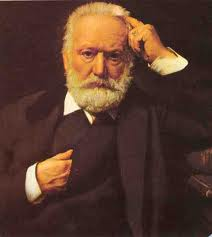 POESÍA INGLESA
PRECEDENTES: YOUNG (1746) CON LAS NOCHES, QUE EXPRESA EL SUFRIMIENTO ANTE LA VIDA. THOMAS GREY EN LA ELEGÍA ESCRITA EN UN CEMENTERIO DE ALDEA (1749), REFLEXIÓN SOBRE LA FUGACIDAD DE LA EXISTENCIA. MACPHERSON CON POEMAS DE ORIGEN IRLANDÉS NARRADOS POR OSSIAN. WILLIAM COWPER CON UN TONO MELANCÓLICO RELIGIOSO EN CONTACTO CON LA NATURALEZA.
PRIMERA GENERACIÓN
RECIBE EL NOMBRE DE LOS LAKISTAS, PORQUE LOS AUTORES RESIDIERON EN LA REGIÓN DE LOS LAGOS DEL NOROESTE DE INGLATERRA Y COMPUSIERON SUS PRIMEROS POEMAS ENTRE 1798 Y 1815. CREAN UNA OBRA CONJUNTA BALADAS LÍRICAS (1798).
WILLIAM WORDSWORTH (1770-1850): ANALIZA SU INTIMIDAD Y LA EMOCIÓN QUE LE PRODUCE LA NATURALEZA.
COLERIDGE (1770-1834): PREDOMINA LA ENSOÑACIÓN Y LAS VISIONES ALUCINANTES. SU GRAN POEMA ES LA BALADA DEL VIEJO MARINERO.
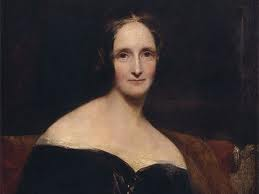 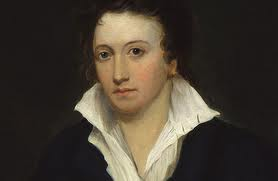 SEGUNDA GENERACIÓNLOS POETAS REBELDES
SHELLEY (1792-1822): ORIGEN NOBLE, ESTUDIA EN OXFORD. POETA PROVOCADOR EXPULSADO POR ESCRIBIR DE LA NECESIDAD DEL ATEÍSMO. SE CASA POR SEGUNDA VEZ CON MARY SHELLEY (FRANKENSTEIN), CON QUIEN HABÍA TENIDO UN HIJO.
OBRA: ADONAIS, ELEGÍA A LA MUERTE DE KEATS EN QUE SE ENFRENTA MÍSTICAMENTE A LA MUERTE CON SERENIDAD, SOBRE LA PERDURA EL ESPÍRITU. PROMETEO ENCADENADO (1820), DRAMA LÍRICO.
TEMAS: LA NATURALEZA Y LA PERDURABILIDAD DEL AMOR Y LA BELLEZA. TRANSFONDO FILOSÓFICO, MORAL Y POLÍTICO PROGRESISTA Y REBELDE.
RASGOS FORMALES: MAESTRÍA EN ESTROFAS TRADICIONALES E IMÁGENES DE GRAN BELLEZA Y SENSIBILIDAD.
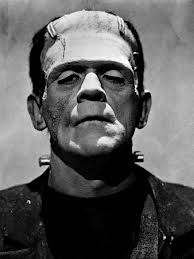 FRANKENSTEINGÉNESIS
Durante el verano boreal de 1816, el año sin verano, el hemisferio norte soportó un largo y frío «invierno volcánico» debido a la erupción de Tambora. Durante este terrible año, Mary Wollstonecraft Shelley y su marido Percy Bysshe Shelley hicieron una visita a su amigo Lord Byron que entonces residía en Villa Diodati, Suiza. Después de leer una antología alemana de historias de fantasmas, Byron retó a los Shelley y a su médico personal John Polidori a componer, cada uno, una historia de terror. De los cuatro, sólo Polidori completó la historia, pero Mary concibió una idea: esa idea fue el germen de la que es considerada la primera historia moderna de ciencia ficción y una excelente novela de terror gótico. Pocos días después tuvo una pesadilla o ensoñación y escribió lo que sería el cuarto capítulo del libro. Respecto del personaje del doctor Frankenstein cabe señalar que una referencia fue el científico amateur Andrew Crosse. 
Hay tres ediciones de la obra: la original de 1817, la modificada de 1818 con la ayuda de Percy Shelley, y la reescrita en 1831
TEMA
Se trata de una novela de terror (gothic tale),pero a la vez es una novela filosófica en torno a la libertad humana. Frankenstein es una alegoría de la perversión que puede traer el desarrollo científico
La novela se subtitula El moderno Prometeo, sugiriendo de esta manera la principal fuente de su inspiración. Una de las obras favoritas de Byron era la obra teatral de Esquilo, y el propio Percy Shelley escribió sobre el tema. Prometeo también se presenta a veces como el escultor de la humanidad, un titán que, según explicaría esta leyenda, creó al hombre a partir de la arcilla.
ESTRUCTURA NARRATIVA
LA NOVELA ESTÁ NARRADA “A FINE. ENMARCADAS POR LAS CARTAS DE WALTON A SU HERMANA. EL RELATO SE ENCAJA CON UN JUEGO DE CAJAS CHINAS EN QUE EL DOCTOR Y EL MONSTRUO SUCESIVAMENTE HACEN AVANZAR EL RELATO CON UN TIPO DE NARRADOR INTERNO
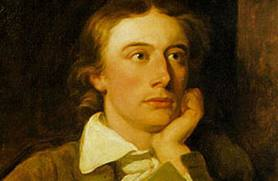 KEATS (1795-1821)
ORIGEN MODESTO. HUÉRFANO, ENFERMO DE TUBERCULOSIS. SE INSTALA EN ITALIA.
OBRA: SUBJETIVA, INDIVIDUALISTA, PERO TAMBIÉN DE TONO REALISTA.
ENDIMIÓN (1818): TOMA EL MITO GRIEGO EN CUATRO LIBROS, RELATADO DE FORMA ONÍRICA.
HIPERIÓN (1820): POEMA NARRATIVO INACABADO SOBRE LA LUCHA CONTRA LOS TITANES.
ODAS: A UNA URNA GRIEGA, A UN RUISEÑOR, A LA MELANCOLÍA… DE GRAN PERFECCIÓN FORMAL EN QUE SE REFLEXIONA SOBRE EL AMOR, EL DOLOR, EL TIEMPO.
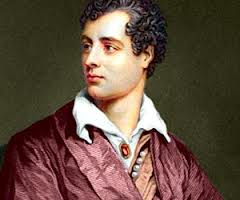 BYRON(1788-1824)
DE ORIGEN NOBLE Y GRAN FORTUNA. VIAJA POR EL SUR DE EUROPA. ABANDONA INGLATERRA POR ESCÁNDALO FAMILIAR. SE INSTALA EN SUIZA, ITALIA Y DESPUÉS INTENTA LIBERAR GRECIA DONDE MUERE.
MENTALIDAD ROMÁNTICA LIBERAL. SUS HÉROES SON MARGINADOS Y REBELDES, PREOCUPADOS POR SUS NECESIDADES PERSONALES.
OBRAS.
LA PEREGRINACIÓN DE CHILDE HAROLD (1812-18): RELATA SU VIAJE POR EUROPA.
POEMAS: EL CORSARIO, CAÍN…
D. JUAN: POEMA INACABADO, QUE NARRA LA VIDA DE D. JUAN, QUE PASA INCLUSO POR INGLATERRA, QUE MEZCLA LO AMORAL CON EL SENTIMENTALISMO Y LA IRONÍA.
LA NOVELA HISTÓRICA
La novela histórica es el origen de toda la novela realista europea del siglo XIX. En este género se mezclan la ficción con la realidad histórica, de ambientación básicamente medieval, y los personajes ficticios e históricos, en un relato cuyo protagonista es un personaje de condición social media que simboliza la lucha contra el Antiguo Régimen. Las características básicas de este género son la verosimilitud y el anacronismo.

Walter Scott es el creador del género y su obra más famosa es Ivanhoe. Otras obras: Los tres mosqueteros de Dumas, Nuestra Señora de París de Víctor Hugo.
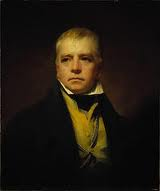 EL ENSAYO NEOCLÁSICO
El género que hoy se conoce con el nombre de ensayo es una modalidad literaria de extensión media o breve realizada en prosa a medio camino entre la producción artística y el tratado científico, en que el autor aborda un tema de interés general aportando su punto de vista.
La combinación de objetivismo y subjetivismo es una de las características más destacadas. El ensayo se apoya básicamente en dos modos de discurso: la argumentación y la exposición.
El término procede de la obra de Montaigne Essais, publicada en 1580.  Adquiere una gran importancia en el Neoclasicismo por su finalidad didáctica.
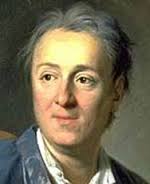 EL ENSAYO EN FRANCIA
LA ILUSTRACIÓN FRANCESA DIFUNDE SUS IDEAS A TRAVÉS DE LA ENCICLOPEDIA (DIDEROT) Y COMBATE EL PREJUICIO Y LA IGNORANCIA A TRAVÉS DE ARTÍCULOS DISPUESTOS ALFABÉTICAMENTE EN 17 VOLÚMENES.
AUTORES:
DIDEROT (1713-1784): PENSAMIENTOS, OBRA CON INFLUENCIA DEL EMPIRISMO, DEÍSMO Y ESCEPTICISMO.
MONTESQUIEU (1689-1755):ESCRIBE UN TRATADO SOBRE LA SEPARACIÓN DE PODERES : EL ESPÍRITU DE LAS LEYES.
VOLTAIRE (1694-1778): LUCHA CONTRA EL DESPOTISMO POLÍTICO Y LOS PRINCIPIOS RELIGIOSOS: DICCIONARIO FILOSÓFICO.
ROUSSEAU (1712-1778): CONFESIONES Y EL CONTRATO SOCIAL, QUE TRATAN DE LA IGUALDAD Y LA LIBERTAD.
EL ENSAYO EN EUROPA
ITALIA:  BECCARIA (DE LOS DELITOS Y LAS PENAS).
INGLATERRA: HUME Y LOCKE. EL ENSAYO SE DIFUNDE GRACIAS AL NACIMIENTO DE LA PRENSA.
PORTUGAL: LUIS ANTONIO VERNEY.
ALEMANIA: HERDER, QUE DA IMPORTANCIA AL ESPÍRITU NACIONAL ALEMÁN E INFLUYE SOBRE EL ROMANTICISMO.
ESPAÑA: FEIJOO: TEATRO CRÍTICO UNIVERSAL Y CARTAS ERUDITAS.